Детская журналистика как средство формирования культуры общения в социальном контексте
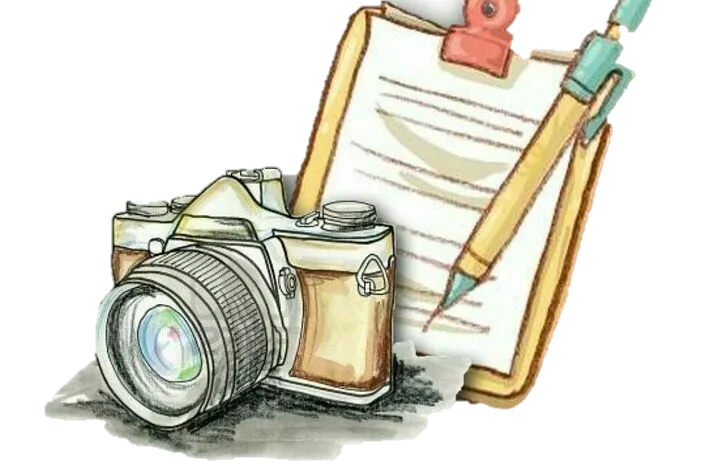 МБДОУ детский сад № 19 г. Крымска
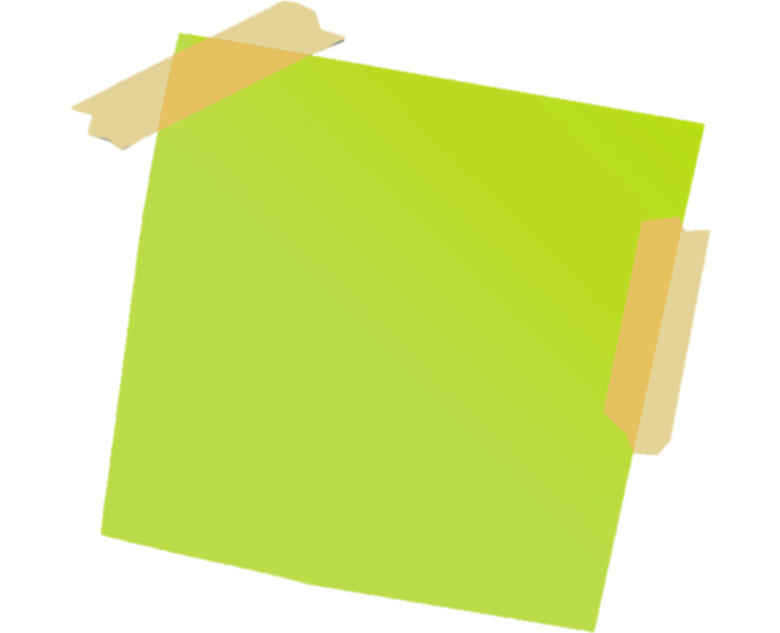 Воспитание подрастающего поколения
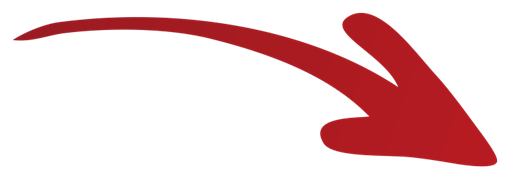 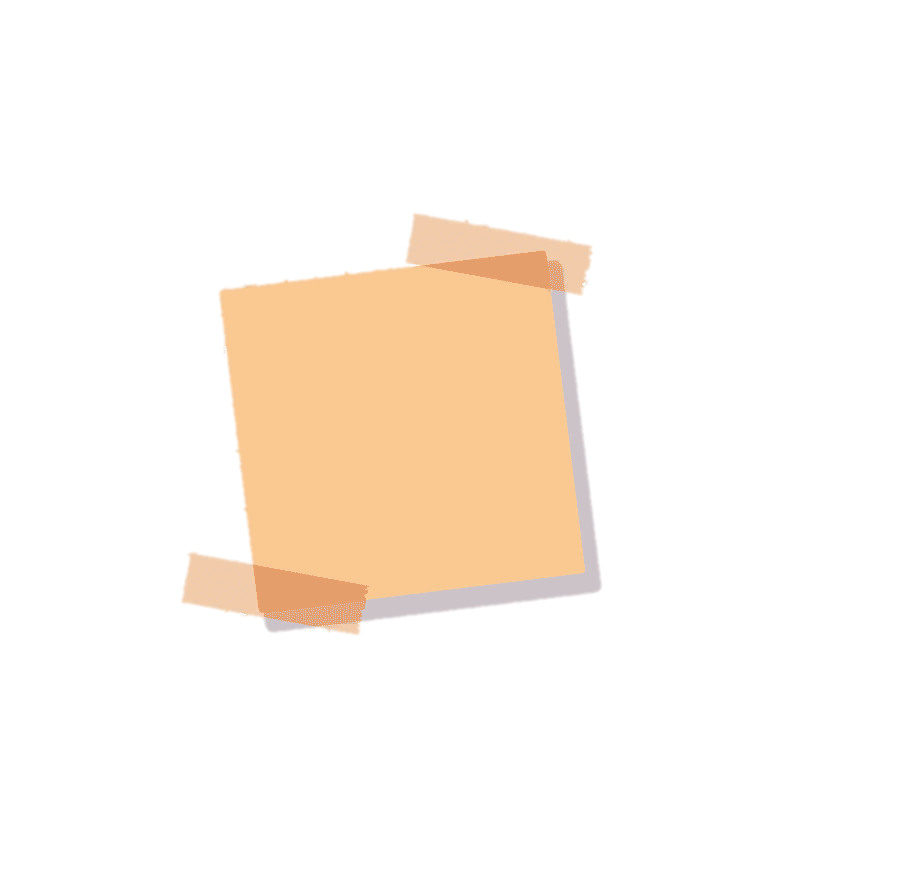 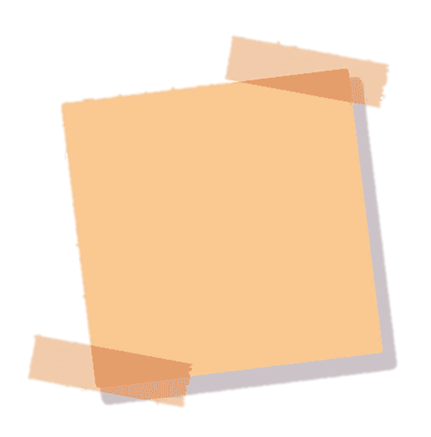 Социальная среда
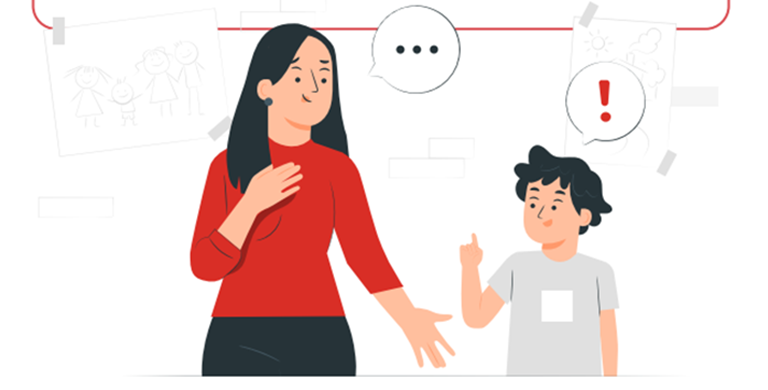 Культурная среда
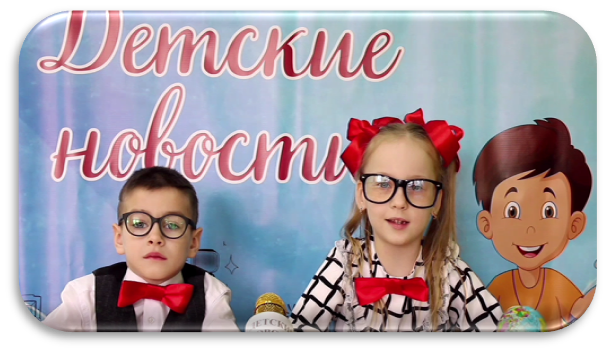 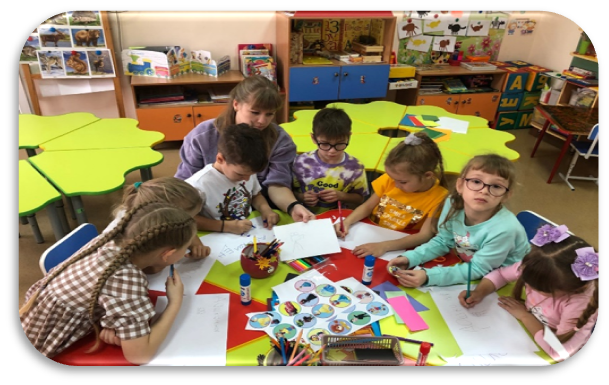 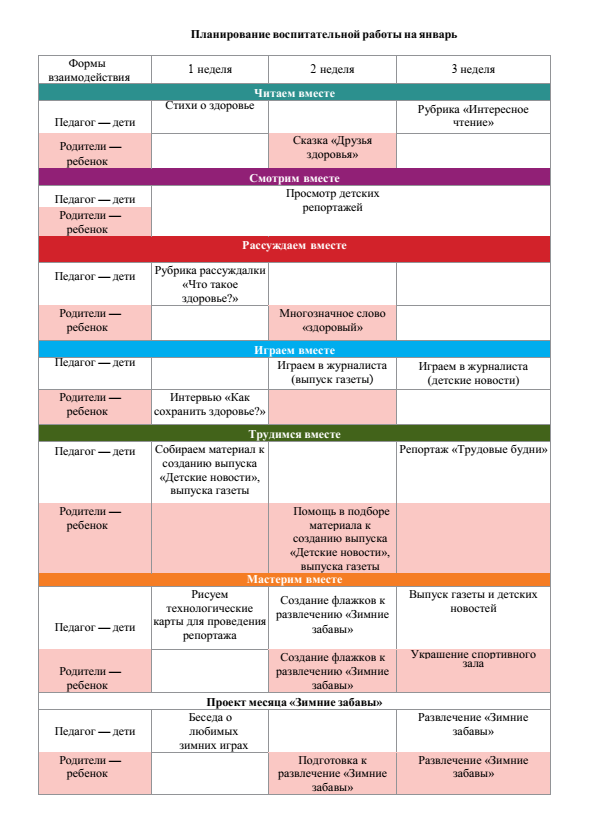 Содержание работы проектируется на основе всех ценностей, обозначенных Программой воспитания.
 В каждом месяце выделяется 
«ценность-доминант»
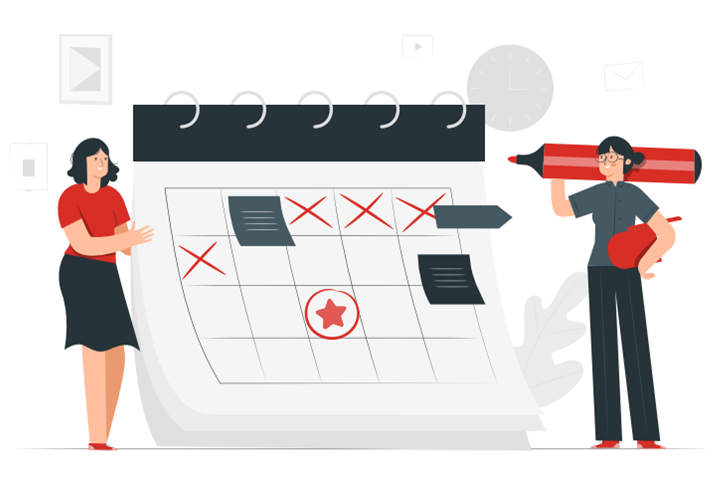 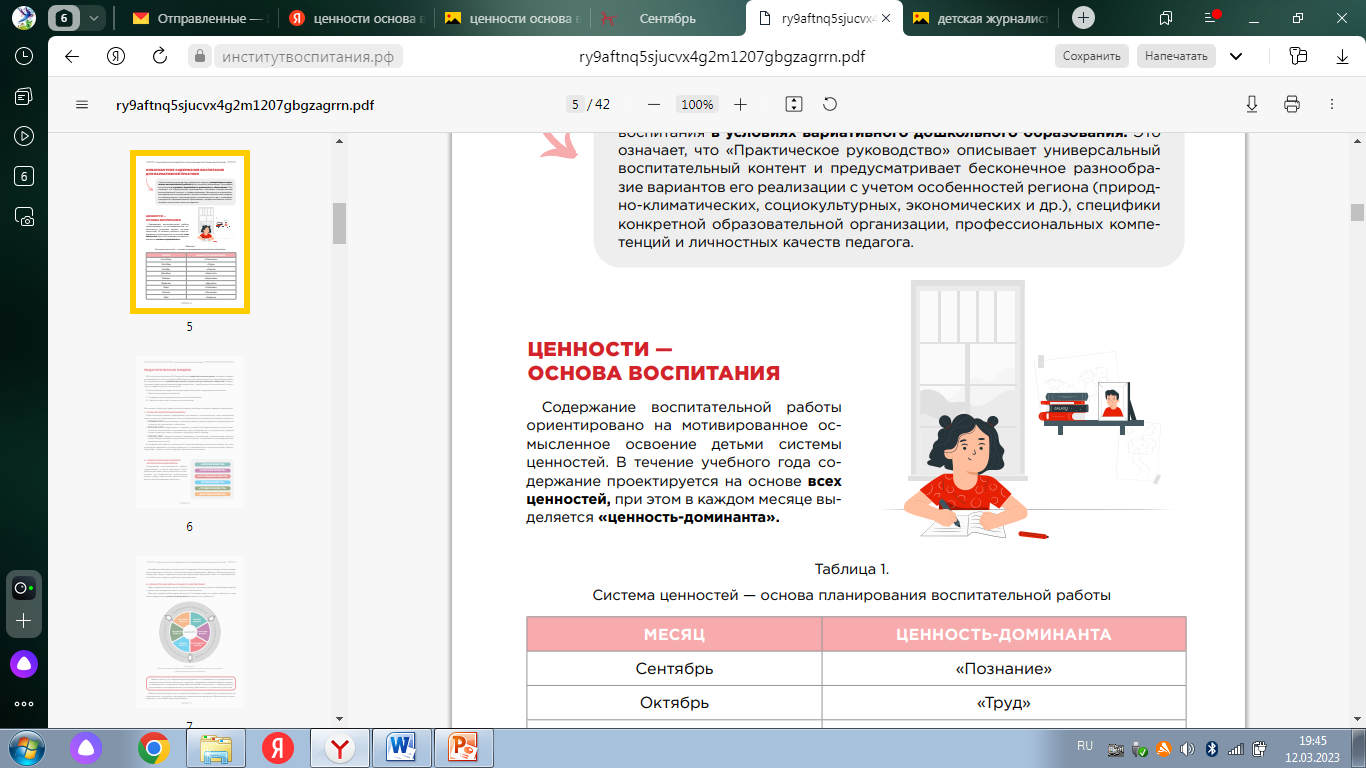 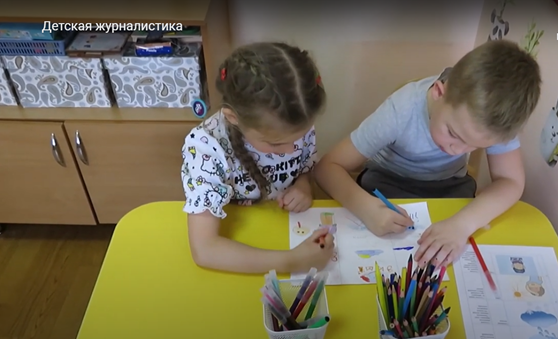 «Мастерим вместе»
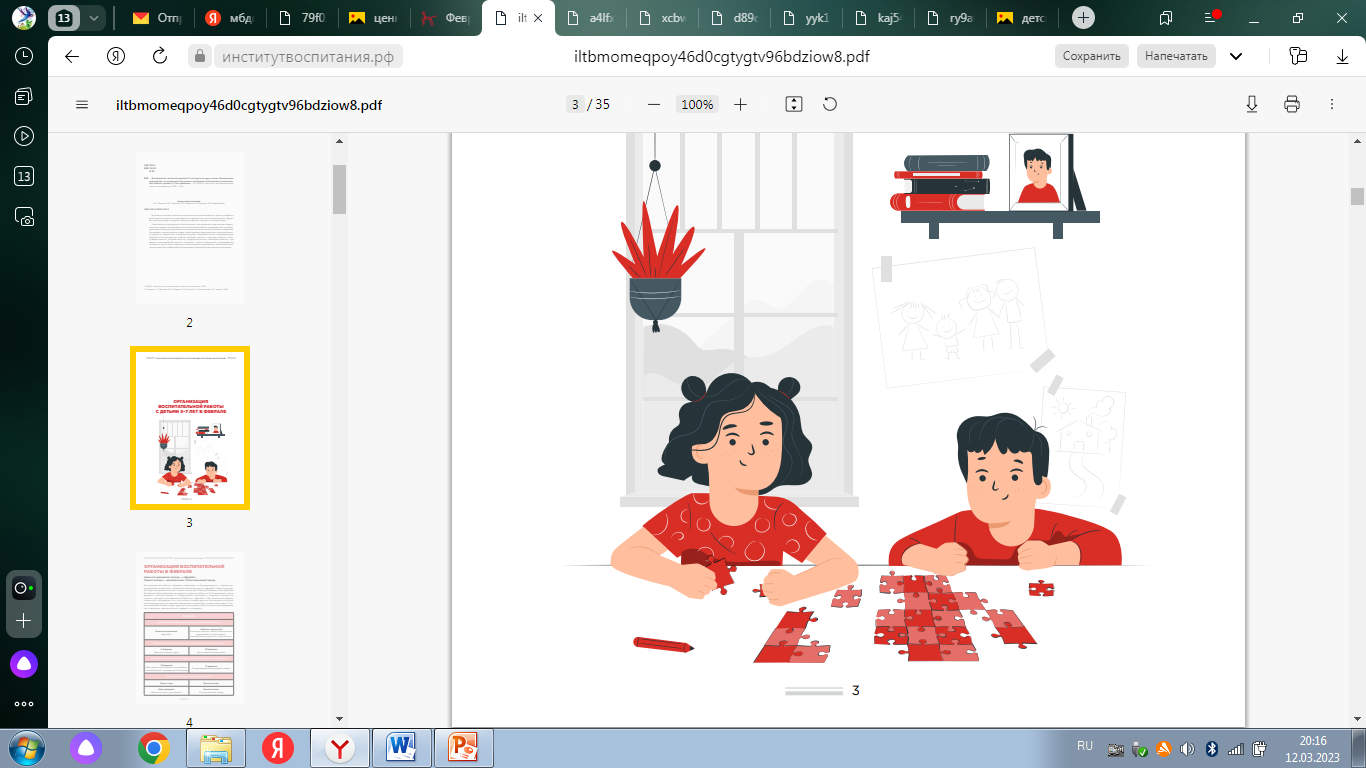 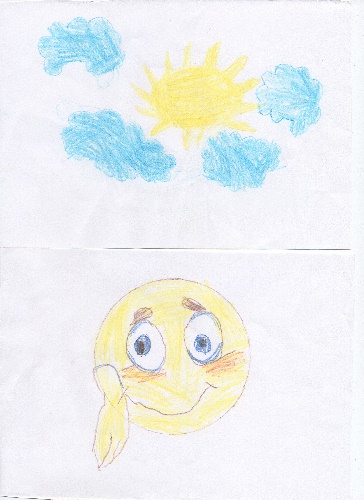 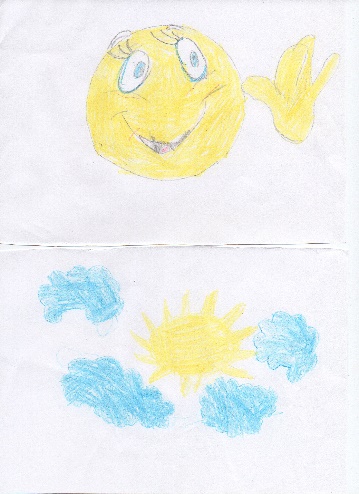 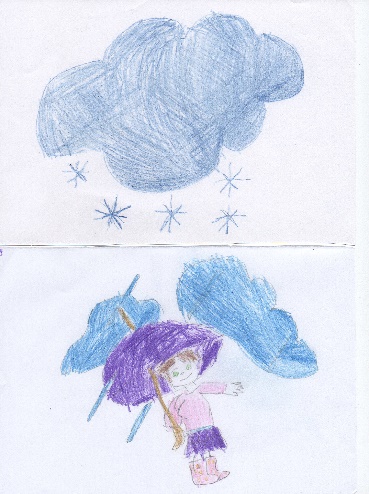 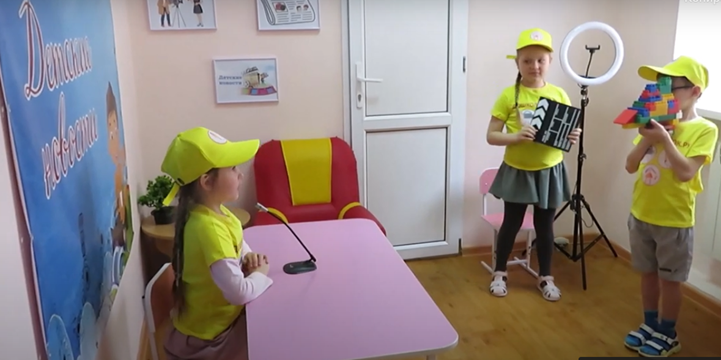 «Рассуждаем вместе»
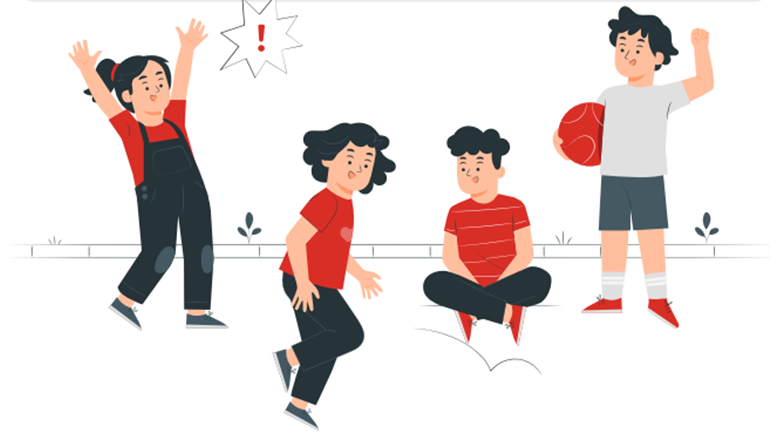 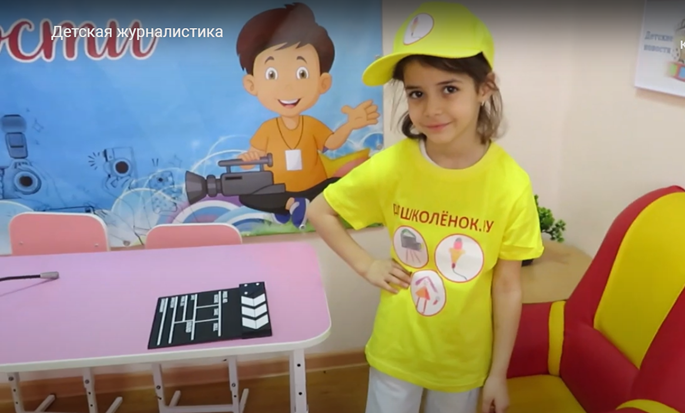 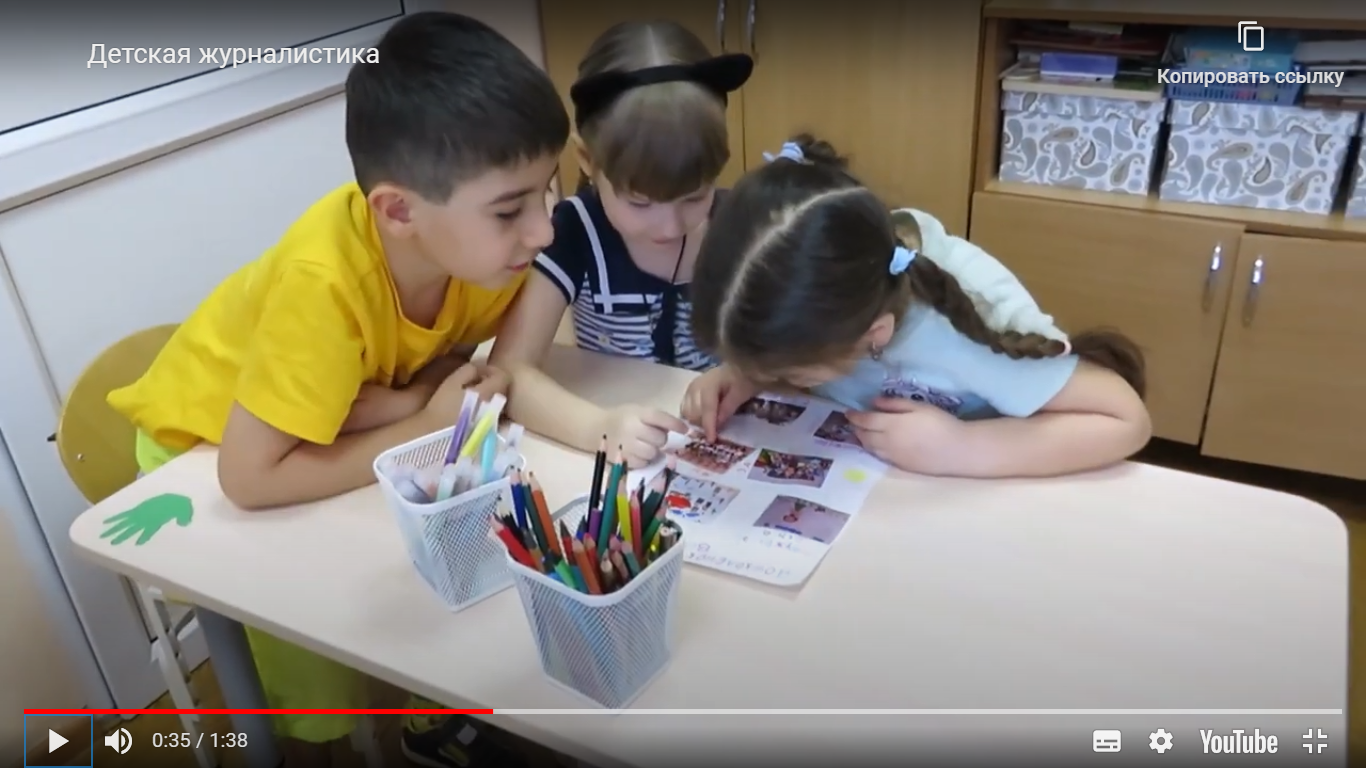 «Трудимся вместе»
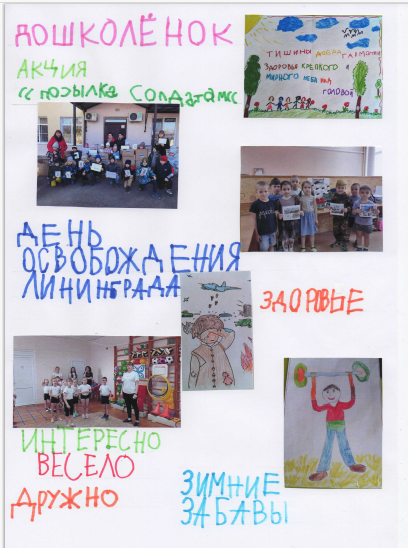 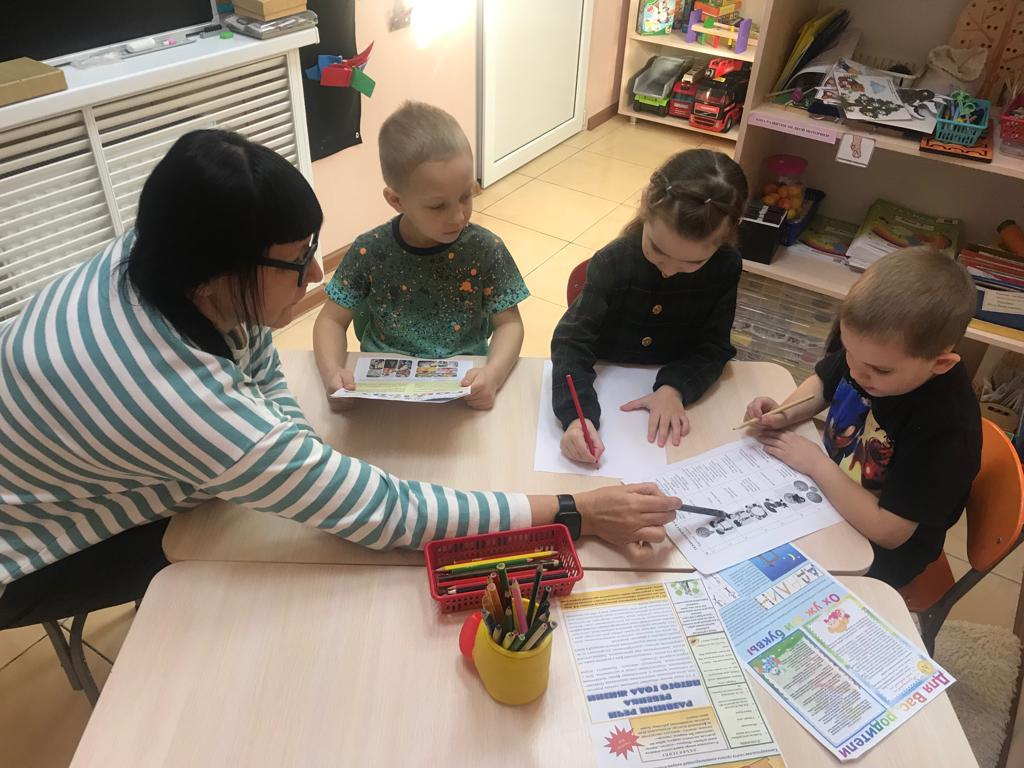 Центр детской телестудии
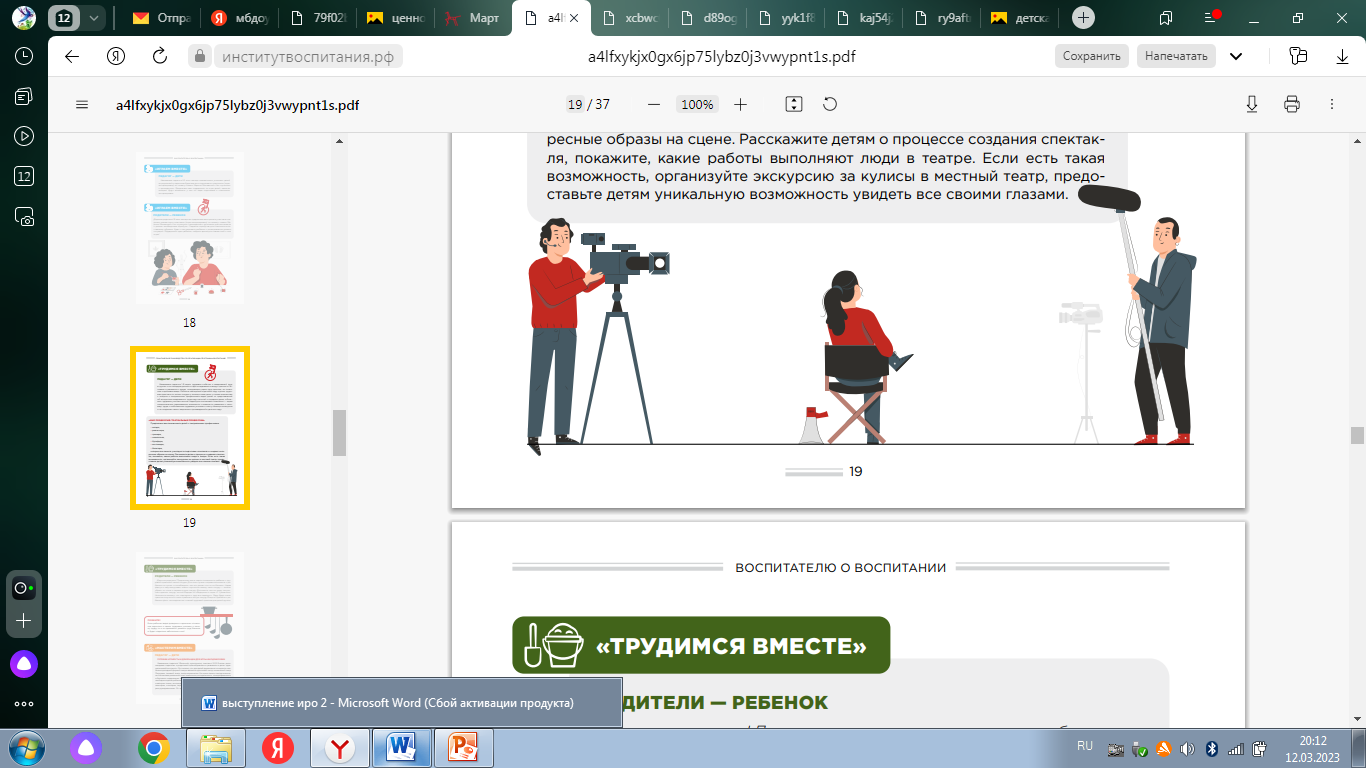 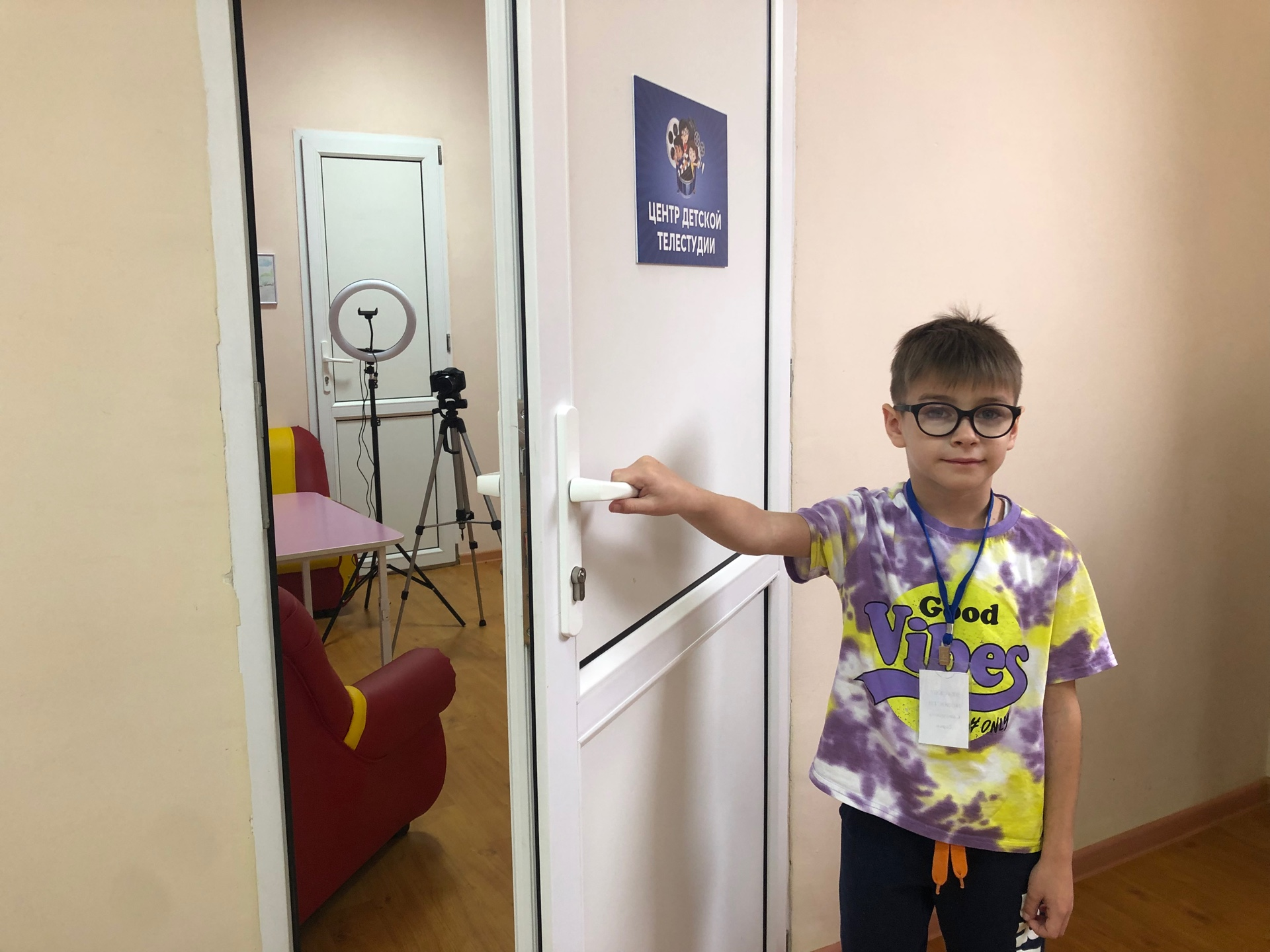 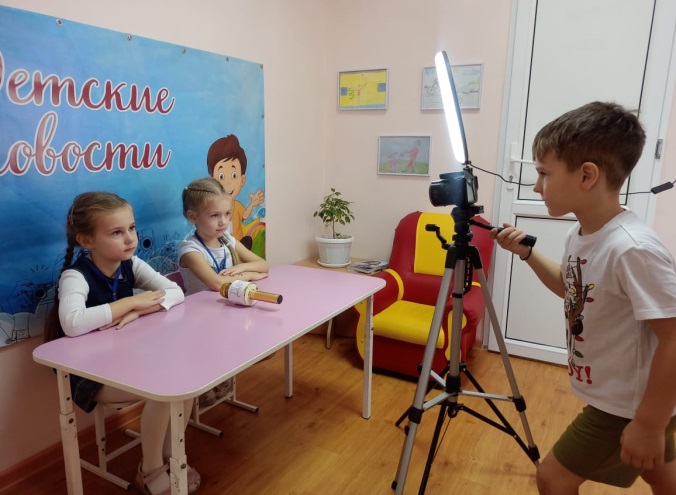 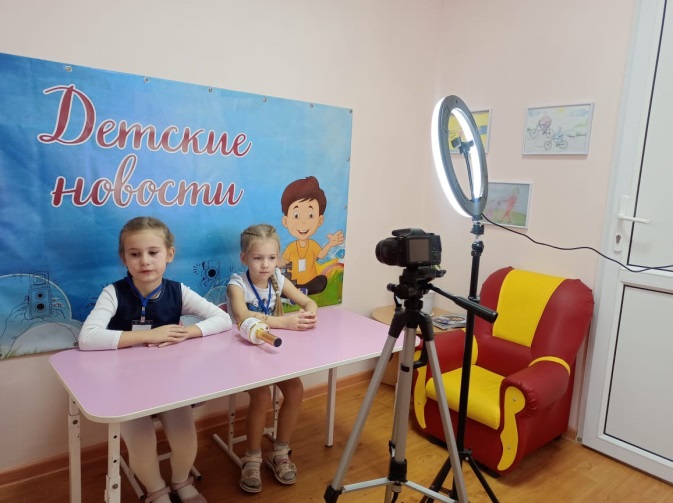 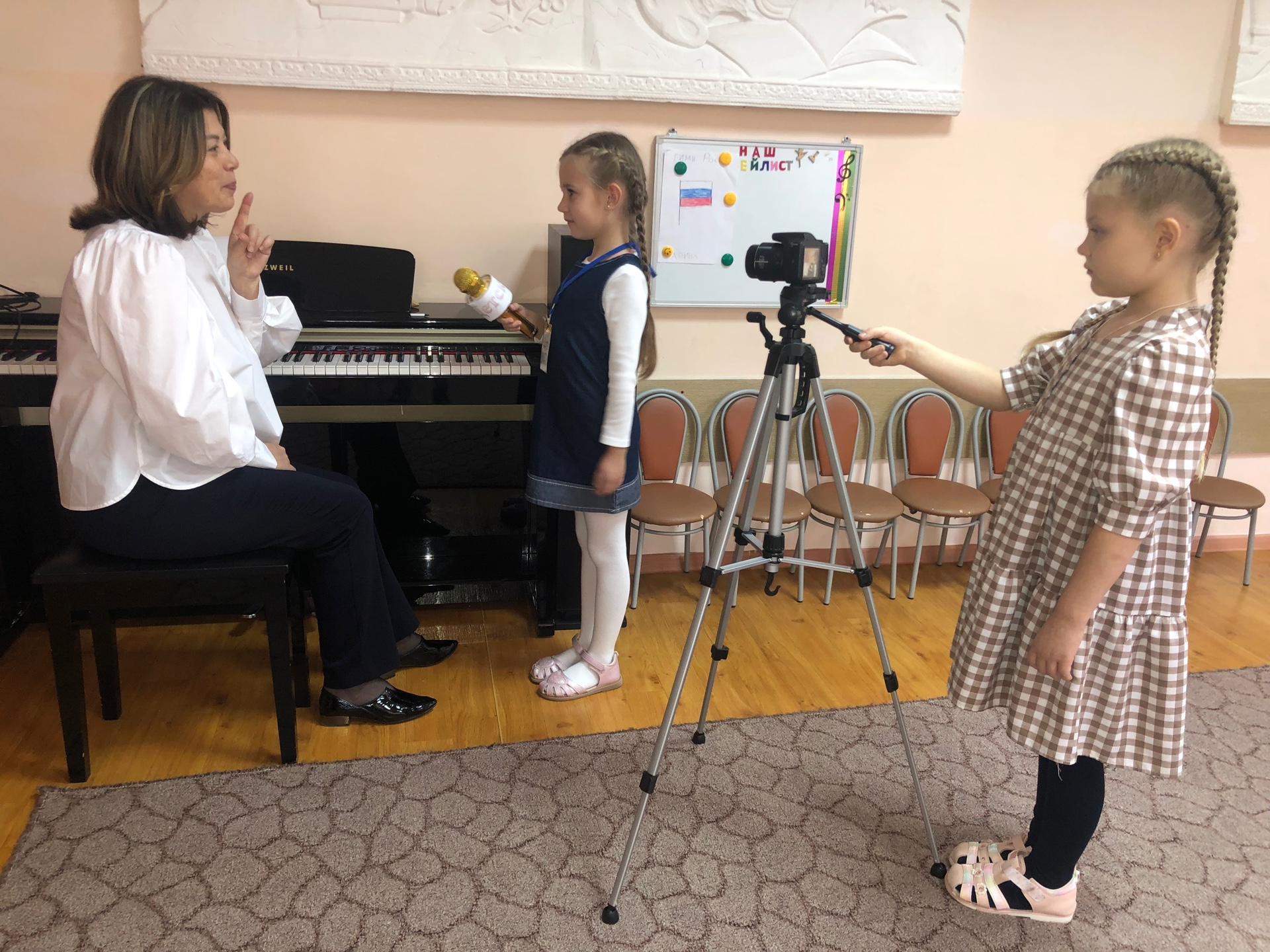 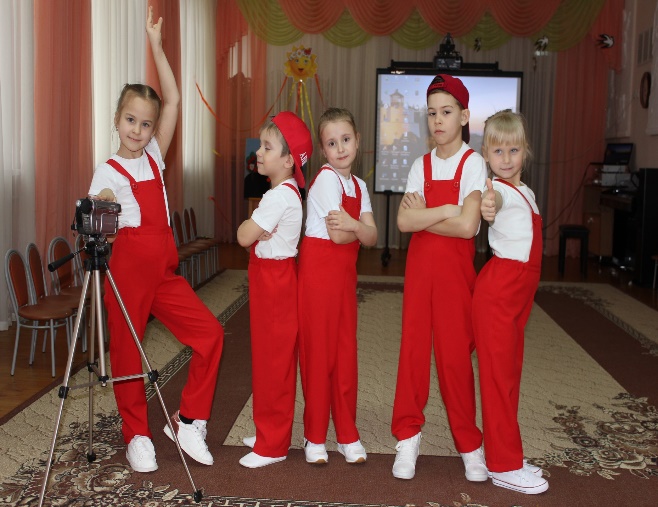 - участие в научно-практических конференциях
публикации статей в печатных изданиях
- детские пресс-конференции
- семинары
мастер-классы
-  репортажи
- участие в конкурсах, выставках
- экскурсии, тематические  вечера
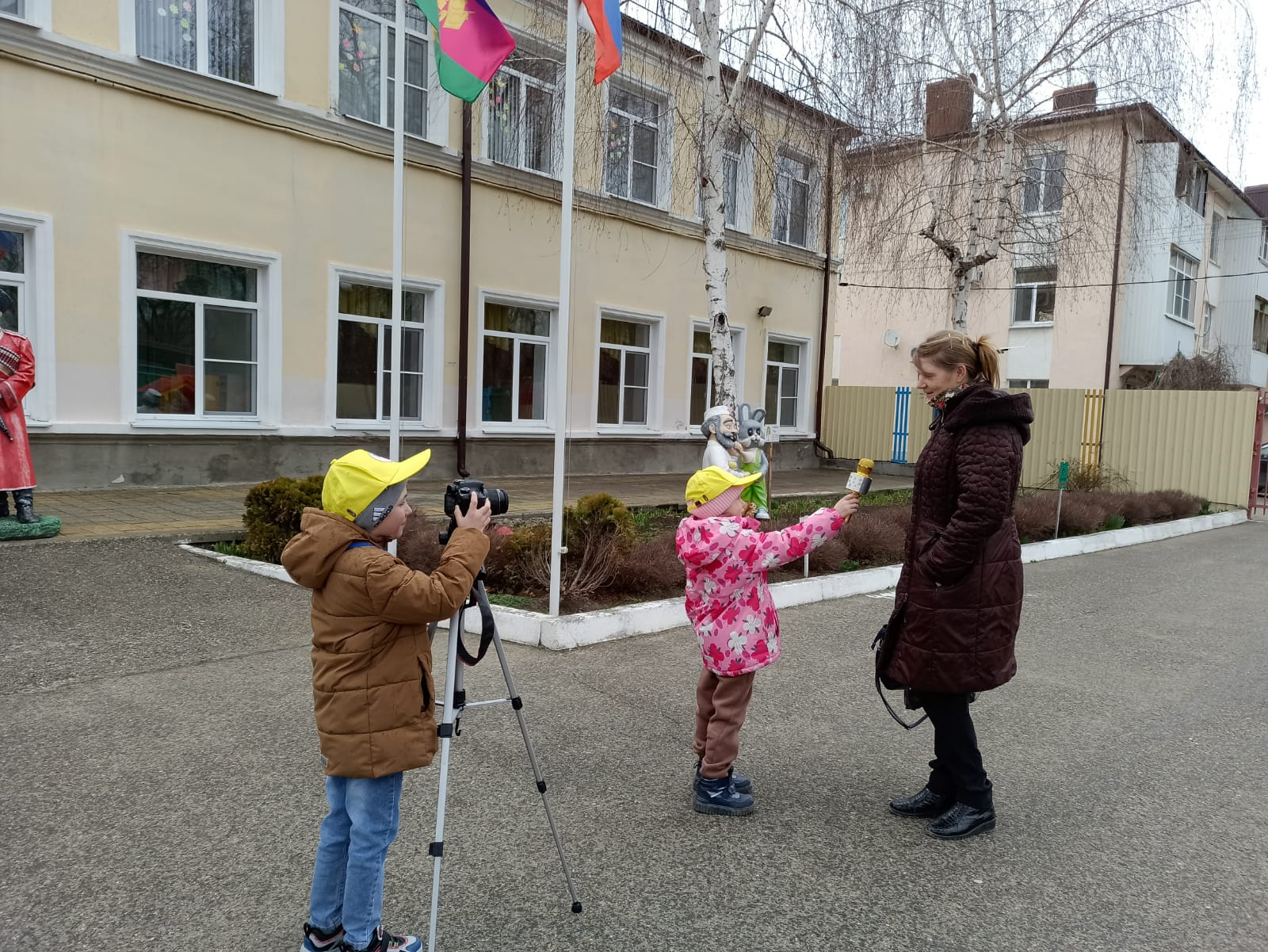 Сотрудничество
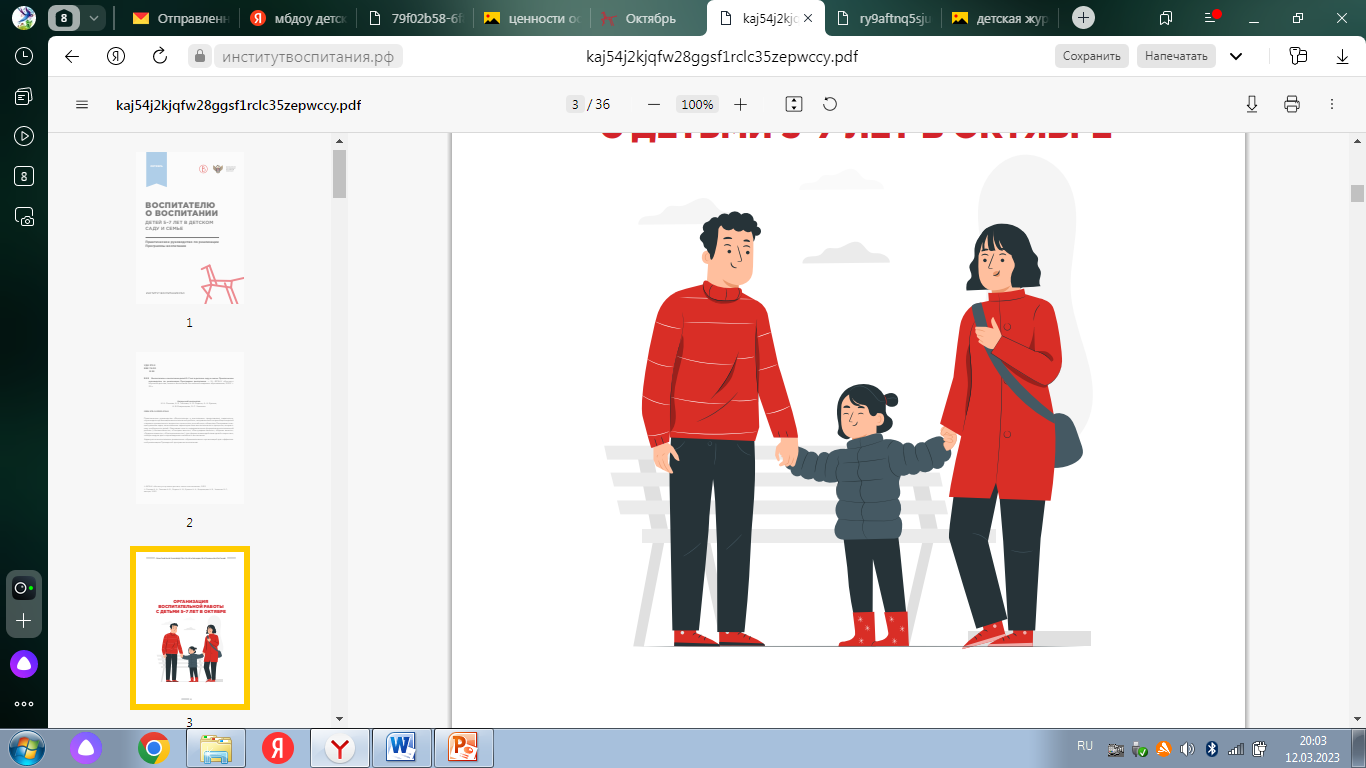 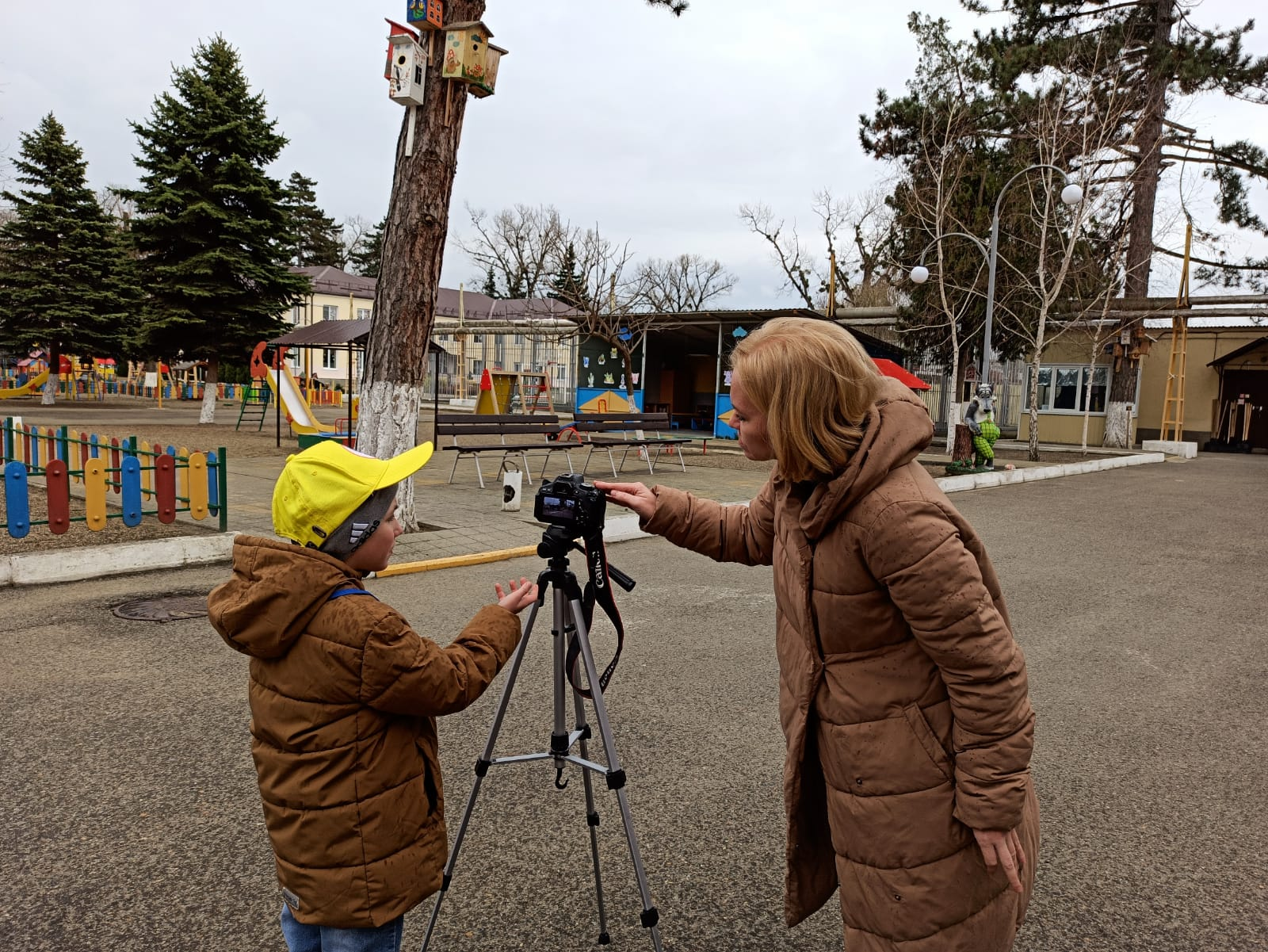 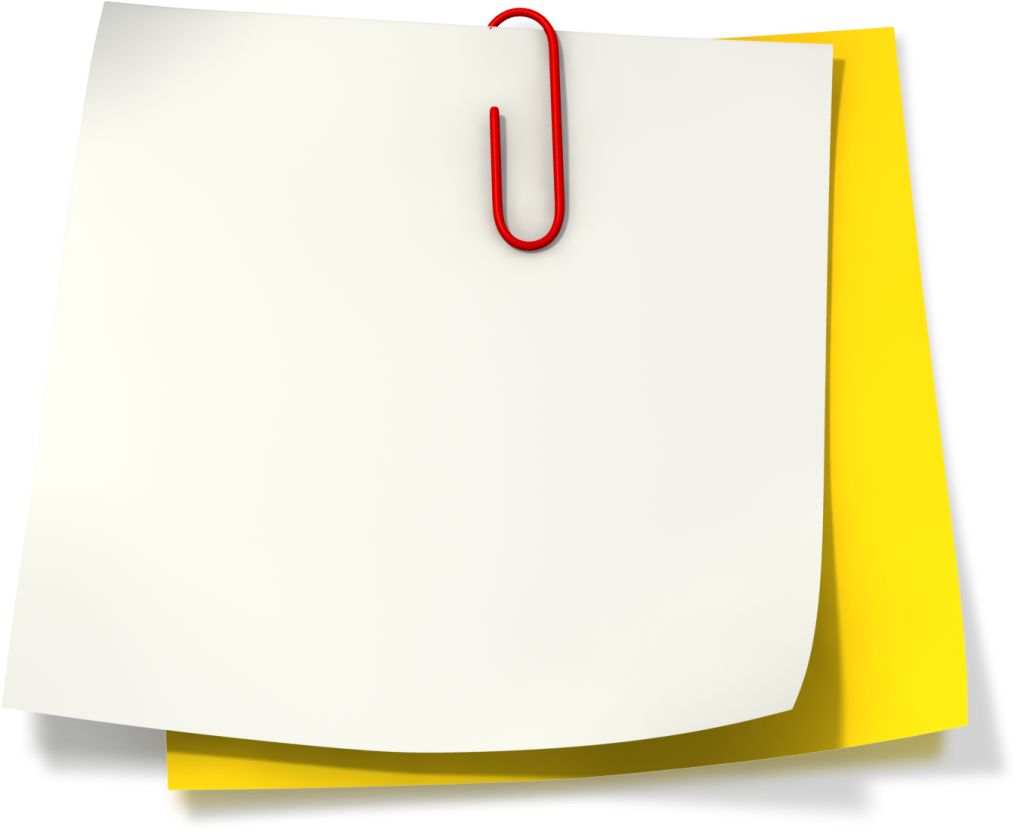 Поделимся опытом
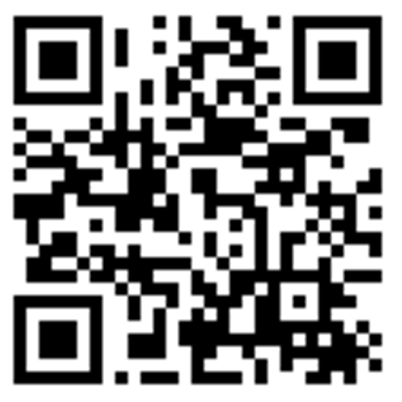 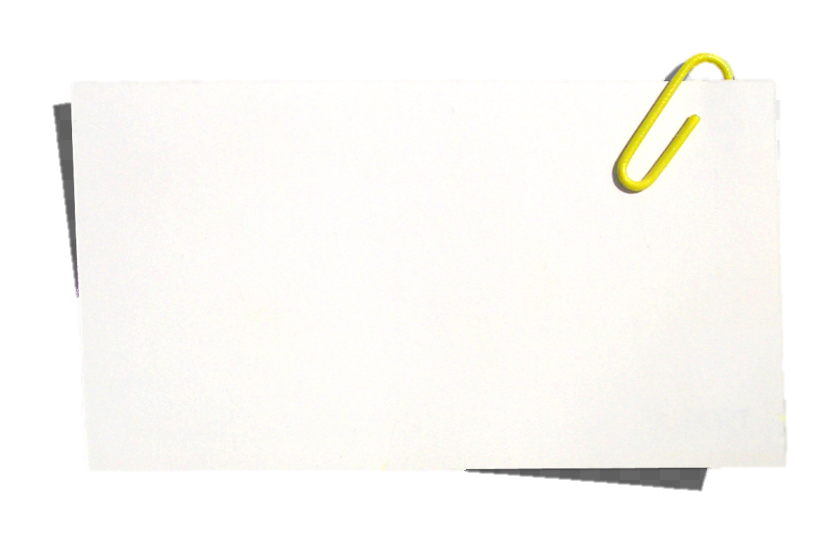 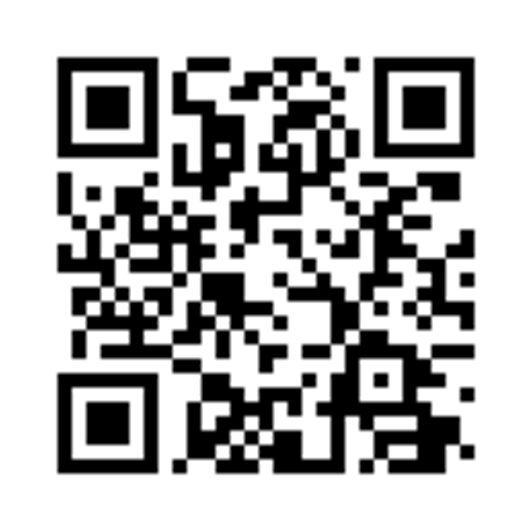